Alfred Edward Housman1859-1936
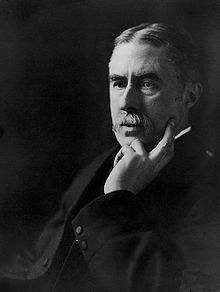 A textual critic engaged upon his business is not at all like Newton investigating the motion of the planets: he is much more like a dog hunting for fleas.



Knowledge is good, method is good, but one thing beyond all others is necessary; and that is to have a head, not a pumpkin, on your shoulders, and brains, not pudding, in your head.
The chestnut casts his flambeaux, and the flowers
  Stream from the hawthorn on the wind away,
The doors clap to, the pane is blind with showers.
  Pass me the can, lad; there's an end of May.
 
There's one spoilt spring to scant our mortal lot,
  One season ruined of our little store.
May will be fine next year as like as not:
  Oh ay, but then we shall be twenty-four.
 
We for a certainty are not the first
  Have sat in taverns while the tempest hurled
Their hopeful plans to emptiness, and cursed
  Whatever brute and blackguard made the world.
 
It is in truth iniquity on high
  To cheat our sentenced souls of aught they crave,
And mar the merriment as you and I
  Fare on our long fool's-errand to the grave.
Iniquity it is; but pass the can.
  My lad, no pair of kings our mothers bore;
Our only portion is the estate of man:
  We want the moon, but we shall get no more.
 
If here to-day the cloud of thunder lours
  To-morrow it will hie on far behests;
The flesh will grieve on other bones than ours
  Soon, and the soul will mourn in other breasts.
 
The troubles of our proud and angry dust
  Are from eternity, and shall not fail.
Bear them we can, and if we can we must.
  Shoulder the sky, my lad, and drink your ale.
Перевод М.Редькиной
Каштан роняет свечи, и потокЦветов боярки осыпает дол.Дождь окна застит, ветер валит с ног.Налей, дружище; вот и май прошел.Загублена еще одна веснаИз весен, нам отпущенных судьбой.Хоть через год придет еще одна,Но на год старше станем мы с тобой.Да, мы не первые в трактире пьем,Пока надежды наши дождь сечет,И негодяя гнусного клянем,Что создал мир для горя и забот.Воистину неправ господень суд:Все, чем живем, он выманил у нас,И души обреченные бредутК могиле без веселья, без проказ.
The chestnut casts his flambeaux, and the flowers
  Stream from the hawthorn on the wind away,
The doors clap to, the pane is blind with showers.
  Pass me the can, lad; there's an end of May.
 
There's one spoilt spring to scant our mortal lot,
  One season ruined of our little store.
May will be fine next year as like as not:
  Oh ay, but then we shall be twenty-four.
 
We for a certainty are not the first
  Have sat in taverns while the tempest hurled
Their hopeful plans to emptiness, and cursed
  Whatever brute and blackguard made the world.
 
It is in truth iniquity on high
  To cheat our sentenced souls of aught they crave,
And mar the merriment as you and I
  Fare on our long fool's-errand to the grave.
Iniquity it is; but pass the can.
  My lad, no pair of kings our mothers bore;
Our only portion is the estate of man:
  We want the moon, but we shall get no more.
 
If here to-day the cloud of thunder lours
  To-morrow it will hie on far behests;
The flesh will grieve on other bones than ours
  Soon, and the soul will mourn in other breasts.
 
The troubles of our proud and angry dust
  Are from eternity, and shall not fail.
Bear them we can, and if we can we must.
  Shoulder the sky, my lad, and drink your ale.
Да, это так; и все ж – еще налей!Мы рождены не для великих дел:Оставим их потомкам королей.Мы просто люди – горек наш удел.Сейчас гроза гремит над головой,А завтра туча унесется вдаль,И плоть иная изойдет тоской,Иную душу будет жечь печаль.Нам, гордецам, невзгоды сужденыОт века; так зачем судьбу гневить?Все снесть мы можем – стало быть, должны.Пей эль, дружище, полно слезы лить!
Перевод В.К.Житомирского
The chestnut casts his flambeaus and the flowers
Stream from the hawthorn on the wind away,
The doors clap to, the pane is blind with showers.
Pass me the can, lad; there’s an end of May.
Каштан роняет свечки. Ветер крепнет,
С кустов срывая вихрь цветочных стай,
Дверь хлопает, стекло от ливня слепнет.
Подвинь ка мне брат кружку; кончен май.
From Clee to heaven the beacon burns,
  The shires have seen it plain,
From north and south the sign returns
  And beacons burn again.
 
Look left, look right, the hills are bright,
  The dales are light between,
Because 'tis fifty years to-night
  That God has saved the Queen.
 
Now, when the flame they watch not towers
  About the soil they trod,
Lads, we'll remember friends of ours
  Who shared the work with God.
 
To skies that knit their heartstrings right,
  To fields that bred them brave,
The saviours come not home tonight:
  Themselves they could not save.
It dawns in Asia, tombstones show
  And Shropshire names are read;
And the Nile spills his overflow
  Beside the Severn's dead.
 
We pledge in peace by farm and town
  The Queen they served in war,
And fire the beacons up and down
  The land they perished for.
 
'God save the Queen' we living sing,
  From height to height 'tis heard;
And with the rest your voices ring,
  Lads of the Fifty-third.
 
Oh, God will save her, fear you not;
  Be you the men you've been,
Get you the sons your fathers got,
  And God will save the Queen.
XIII

When I was one-and-twenty
  I heard a wise man say,
`Give crowns and pounds and guineas
  But not your heart away;
Give pearls away and rubies
  But keep your fancy free.'
But I was one-and-twenty
  No use to talk to me.
 
When I was one-and-twenty
  I heard him say again,
`The heart out of the bosom
  Was never given in vain;
'Tis paid with sighs a plenty
  And sold for endless rue.'
And I am two-and-twenty
  And oh, 'tis true, 'tis true.
XVIII

Oh, when I was in love with you
  Then I was clean and brave,
And miles around the wonder grew
  How well did I behave.
 
And now the fancy passes by
  And nothing will remain,
And miles around they'll say that I
  Am quite myself again.
XXXV

On the idle hill of summer,
  Sleepy with the flow of streams,
Far I hear the steady drummer
  Drumming like a noise in dreams.
 
Far and near and low and louder
  On the roads of earth go by,
Dear to friends and food for powder,
  Soldiers marching, all to die.
 
East and west on fields forgotten
  Bleach the bones of comrades slain,
Lovely lads and dead and rotten;
  None that go return again.
 
Far the calling bugles hollo,
  High the screaming fife replies,
Gay the files of scarlet follow:
  Woman bore me, I will rise.
X

 Could man be drunk for ever
  With liquor, love, or fights,
Lief should I rouse at morning
  And lief lie down at nights.
 
But men at whiles are sober
  And think by fits and starts,
And if they think, they fasten
  Their hands upon their hearts.